Figure 3. Width of APs evoked by current steps in corticospinal neurons compared with other cell types. (A) Example AP ...
Cereb Cortex, Volume 23, Issue 8, August 2013, Pages 1965–1977, https://doi.org/10.1093/cercor/bhs184
The content of this slide may be subject to copyright: please see the slide notes for details.
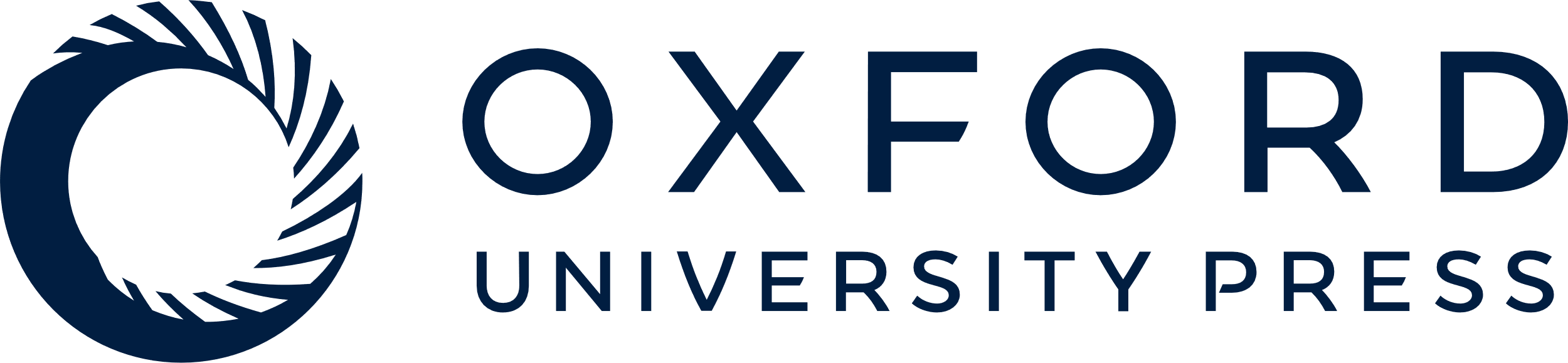 [Speaker Notes: Figure 3. Width of APs evoked by current steps in corticospinal neurons compared with other cell types. (A) Example AP waveforms from a corticospinal neuron (SPI), corticostriatal neuron (STR), FS interneuron (FS), and LTS interneuron (LTS). (B) Phase plots of same APs shown in (A). (C) Plot of AP width, group data. Bars: mean ± SEM.


Unless provided in the caption above, the following copyright applies to the content of this slide: © The Author 2012. Published by Oxford University Press. All rights reserved. For Permissions, please e-mail: journals.permissions@oup.com]